39. 
Forme interrogative
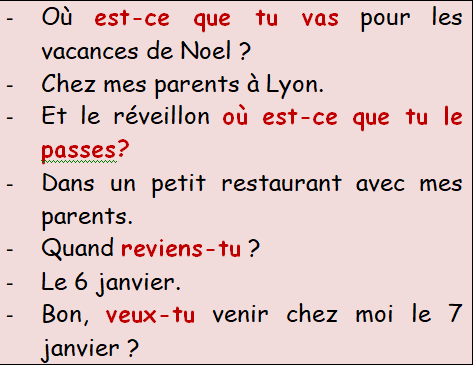 Forme interrogative A 
Σχηματίζεται αν βάλουμε πριν από τον καταφατικό τύπο 
Est-ce que 
Est-ce que tu parles? 
Est-ce que vous jouez?
Το Est-ce que είναι άκλιτο, δεν αλλάζει δηλαδή σε κανένα πρόσωπο ή χρόνο. 
Όταν όμως ακολουθεί λέξη που αρχίζει από φωνήεν ή h μετατρέπεται σε est-ce qu’
Est-ce qu’il parle?
Est-ce qu’elles habitent ici?
Forme interrogative B 
Ονομάζεται και τύπος αντιστροφής γιατί για να τον σχηματίζουμε αντιστρέφουμε τη θέση υποκειμένου και ρήματος, βάζοντας ανάμεσα μία παύλα
Tu parles  Parles-tu?
Ωστόσο, στα ρήματα που λήγουν σε -er , στο 3ο πρόσωπο του ενικού, για λόγους ευφωνίας, προσθέτουμε ένα –t-  ανάμεσα σε παύλες
Parle-t-il?   Parle-t-elle?
Trouve  la  question  en utilisant est-ce que     (f)
Oui, il va en Grèce. 
Oui, elle est française. 
Oui, je suis content. 
Oui, ils sont bruns. 
Oui, elles habitent en Rome. 
Oui, elle voyage en avion.
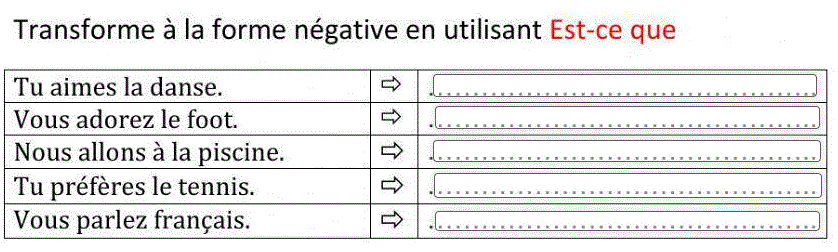 Trouve  la  question  en utilisant l’inversion    (f)
Oui, il va à Paris. 
Oui, nous partons à 2 heures. 
Oui, elle arrive dans 5 minutes
Oui, ils sont minces. 
Oui, il est gros. 
Oui, elle boit du lait.
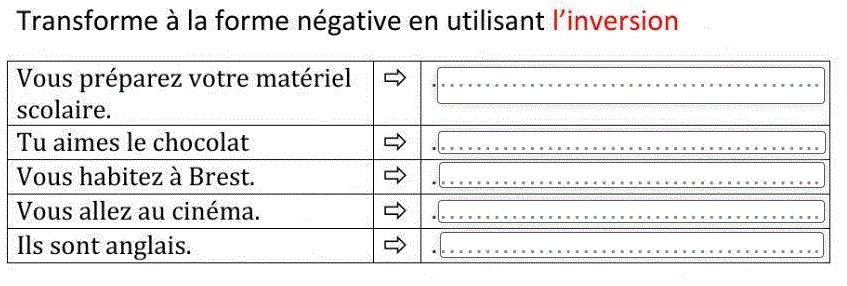 ()
Transforme à la forme interrogative A et B   (f)
Tu aimes la danse. 
Vous adorez le foot. 
Tu ranges tes affaires.
Ils vont à l’école. 
Elles sont anglaises.
Trouve la question   (f) 
Non, il est anglais. 
Oui, je suis étudiante. 
Non, il est journaliste. 
Oui, nous aimons le cinéma.
Oui, ce sont des lapins. 
Oui, ils jouent au foot.
Associe correctement
(f)
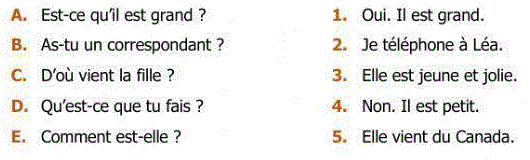 Place correctement
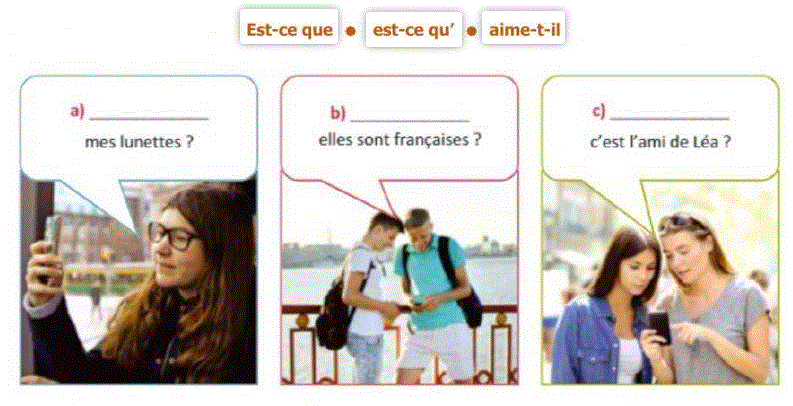 Trouve le correct
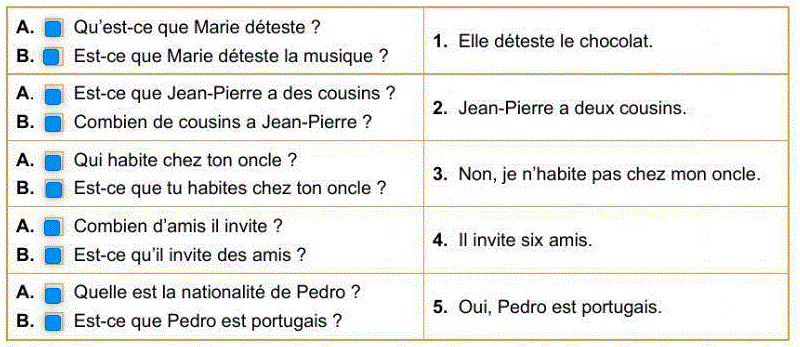